Postoje veřejnosti ke koncesionářským  poplatkům a vnímání veřejnoprávních médií
Závěrečná zpráva z kvantitativního průzkumu pro ČRo a ČT
červen 2020
Parametry výzkumu
Cíl výzkumu
Zjistit vnímání veřejnoprávních institucí a jejich role ve společnosti 
Zjistit hodnocení činnosti veřejnoprávních institucí v době pandemie
Zjistit celkové vnímání rozhlasových a televizních poplatků
Zjistit případný dopad poplatků na rodinné rozpočty, zejména u osob z nižších sociálně ekonomických skupin 
 
Cílová skupina
Obecná populace České republiky ve věku 18+
Reprezentativně dle pohlaví, věku, vzdělání, regionu, velikosti místa bydliště
 
Detaily terénního šetření
Metodika: kombinace CATI dotazování
Počet realizovaných rozhovorů: 2 002
Termín sběru dat: 29. 5. - 3. 6. 2020
Výběr: kvótní
Data: vážená
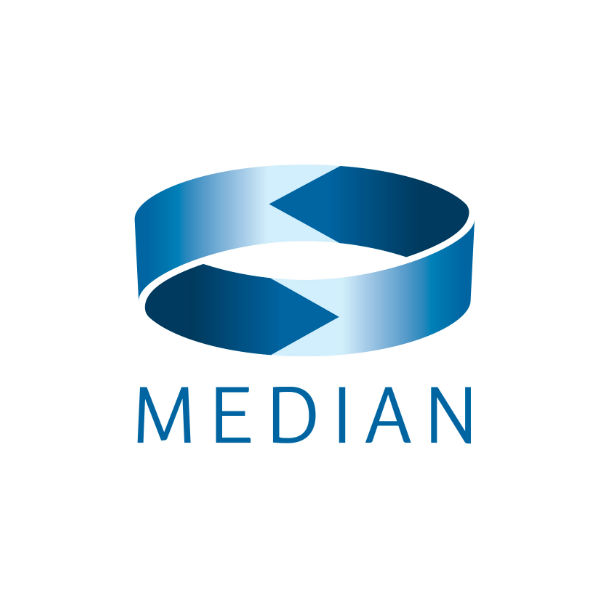 2
Summary
Vnímání veřejnoprávních médií:
Česká televize i Český rozhlas jsou důležitými informačními zdroji o dění doma i ve světě. ČT hodnotí jako důležitý zdroj 7 z 10 diváků a ČRo téměř polovina posluchačů rádií (47 %). Komerční rádia takto hodnotí 1/3 posluchačů.
České televizi důvěřují tři čtvrtiny (74 %) obyvatel České republiky. Hned druhý v pořadí je Český rozhlas, kterému důvěřuje 54 % občanů. Výsledek ovlivňuje zhruba čtvrtinový podíl těch, kteří se k důvěryhodnosti ČRo nedokáží vyjádřit, protože jej neposlouchají.
Náhled občanů na veřejnoprávní roli ČT a ČRo je velmi pozitivní – jednoznačně převládá podpora jejich aktivitám i zaměření (zpravodajské pokrytí velkých událostí, sportovní událostí, děti a mládež, role pro demokracii,  vyváženost a objektivita…).
 
Veřejnoprávní média v době pandemie 
Hlavním zdrojem informací pro veřejnost v době pandemie jsou ČT a zpravodajské servery (pro 2/5 a 1/3 občanů). ČRo je pak v pořadí 4. nejdůležitějším zdrojem (hlavním pro 5 % občanů).
Informačně - vzdělávací aktivity ČRo v době pandemie jsou hodnoceny průměrnou známkou „2“. Nejlépe je hodnocena aktuálnost, důvěryhodnost a poradenství, vysoko je také ceněno dodání informací o dění v zahraničí. 
Podobně také na ČT lidé oceňují aktuálnost a rychlost informací a poradenství, navíc ale také vyzdvihují odborný výklad a analýzy situace. Průměrná známka vysílání ČT je také 2.
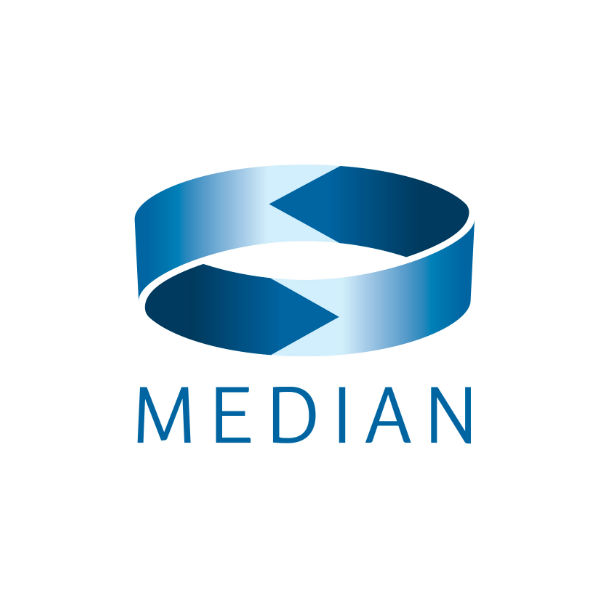 3
Summary
Koncesionářské poplatky:
Současná výše rozhlasových poplatků nepřipadá 84 % poplatníků vysoká (58 % ji považuje za přiměřenou a 26 % za nízkou). Nejméně vadí lidem starším 60 let. Z hlediska výše příjmů nejsou ve vnímání výše poplatků žádné větší rozdíly. U televizních poplatků jsou výsledky podobné. 81 % populace nevidí televizní poplatky jako vysoké (61 % je povařuje za přiměřené, 20 % za nízké). V nízkopříjmových domácnostech mají lidé častěji tendenci považovat televizní poplatky za přiměřené.
Drobné navýšení koncesionářských poplatků by nemělo žádný vliv na rodinné výdaje 3/4 domácností (deklarace i u 69 % penzistů). 2/3 dotázaných si myslí, že navýšení koncesionářských měsíčních poplatků o 15 Kč pro Českou televizi a 5 Kč pro Český rozhlas by odpovídalo rozšiřující se nabídce programů České televize a Českého rozhlasu v uplynulých 10 letech. 
Rovněž 3/5 mají za to, že přechod na financování VPM ze státního rozpočtu by znamenal významné omezení jejich nezávislosti. Podle 4/5 občanů by měly být nadále garantovány nezávislost a vysílání VPM  - stejně jako v dalších evropských zemích - právě koncesionářskými poplatky.
Rozhodování o výši poplatků by mělo nadále příslušet PS PČR (43 %), od výše inflace by se měly odvíjet podle 19 % a18 % by je zrušilo výměnou za příjmy z reklamy pro VPM.
Reálnou výši rozhlasových poplatků (45 Kč) přesně uvedla necelá čtvrtina (23 %) dotázaných plátců, výši poplatků za televizní vysílání pak o něco více než pětina (22 %).
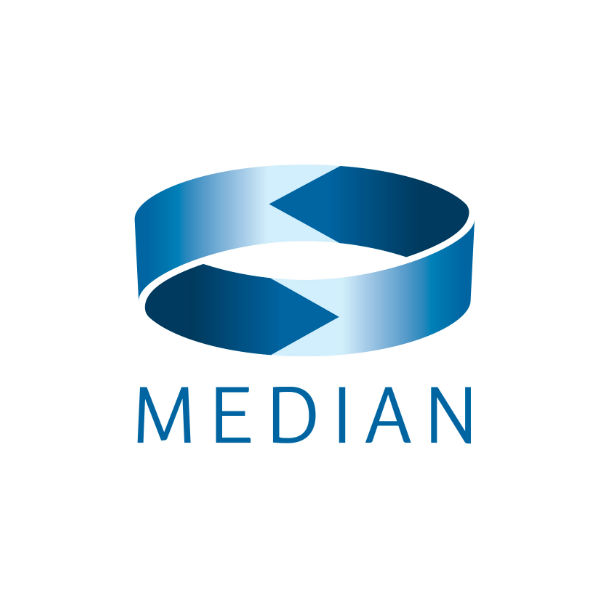 4
Média jako zdroj informací
Veřejnoprávní média důležitým zdrojem informací
Za nejdůležitější zdroj informací je považována ČT. Následují internetová zpravodajství a Český rozhlas
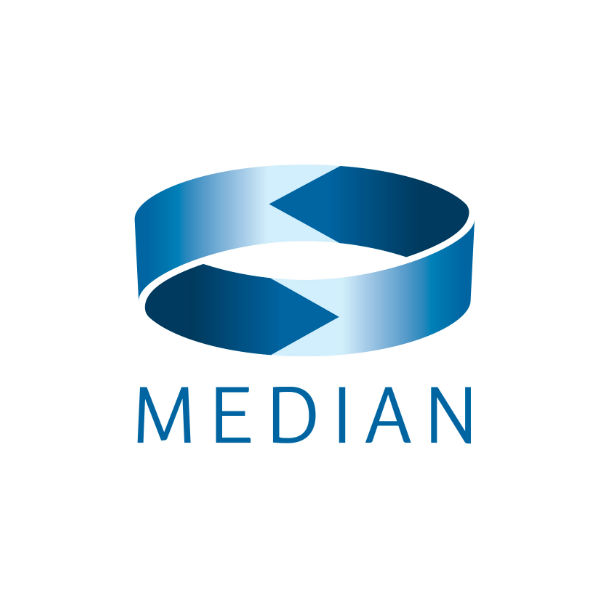 6
ČT za důležitý zdroj informací považují častěji lidé nad 45 let
ČT je nejčastěji považována za důležitý zdroj informací. Zajímavé je, že se její důležitost zvyšuje úměrně s věkem respondentů – jako důležitý zdroj informací ji označily  čtyři pětiny diváků ve věku 60+
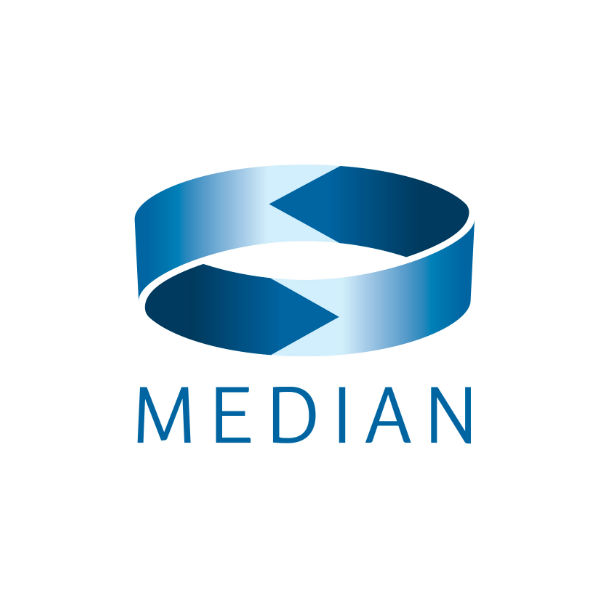 7
ČRo považují za důležitější zdroj informací více starší ročníky
ČRo se v důležitosti jako zdroj informací umístil na třetím místě. I tady je podíl důležitosti vyšší u starších posluchačů
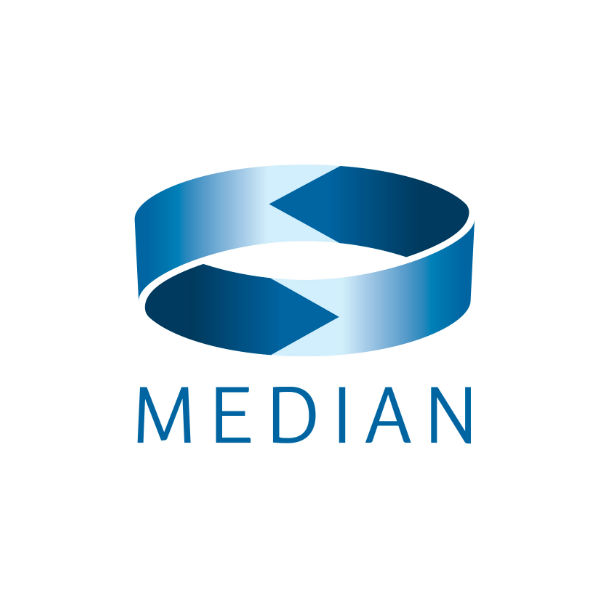 8
Postoj k veřejnoprávním médiím
VPM by měla nabízet zpravodajství i sportovní akce
Veřejnoprávní média mají vysokou informační hodnotu. Lidé se domnívají, že by nadále měla nabízet zpravodajské události i přenosy sportovních akcí, včetně těch velkých jako např. olympiáda
Jejich role v demokracii je čtyřmi pětinami populace hodnocena jako nezastupitelná a to nezávisle na věku či pohlaví
7 z 10 osob je navíc přesvědčeno, že informace, které VPM poskytují jsou objektivní, vyvážené a ověřené
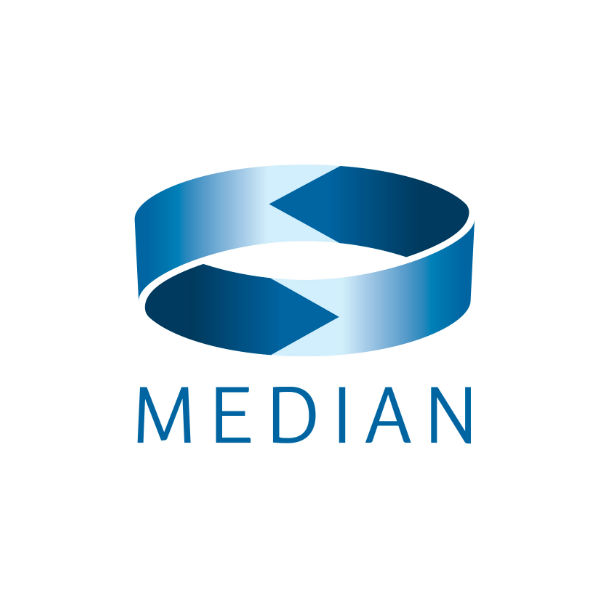 10
Největší důvěru vzbuzuje Česká televize a Český rozhlas
České televizi důvěřují více lidé ve věkové kategorii 30-44 let a osoby s vysokoškolským vzděláním
ČRo vzbuzuje častěji důvěru u mužů a  mírně častěji také u věkové kategorie 30-44 let
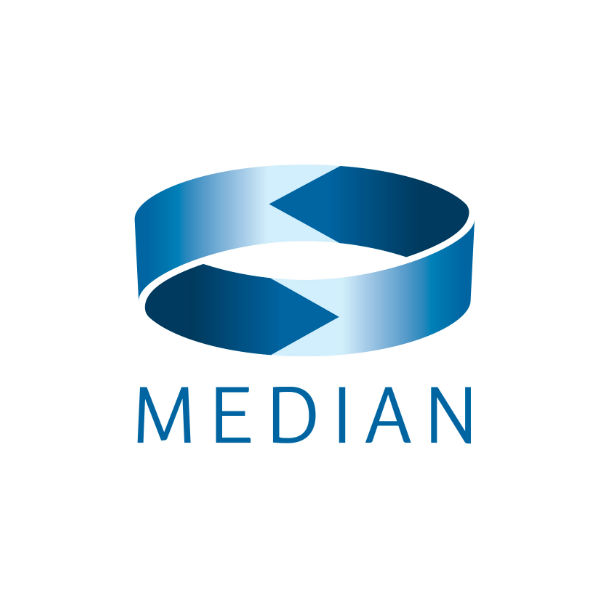 11
Veřejnoprávní média v čase pandemie
Nejčastější zdroj informací v čase pandemie
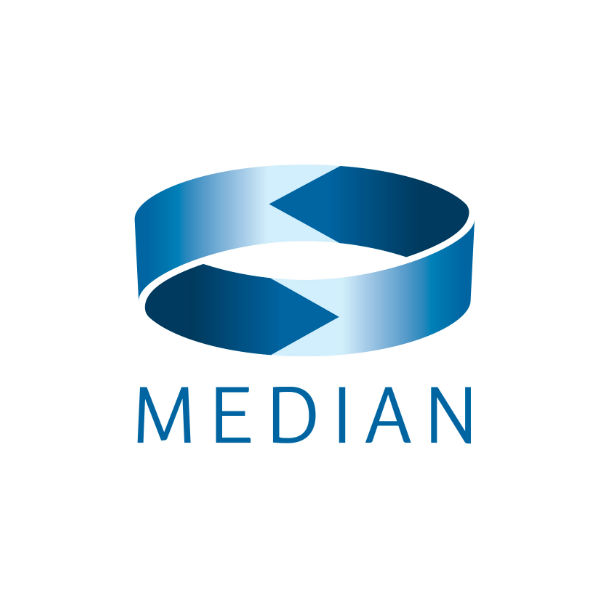 13
Vysílání ČT je aktuální, odborné a plní vzdělávací funkci
Diváci české televize ohodnotili vysílání ČT jako aktuální a odborné
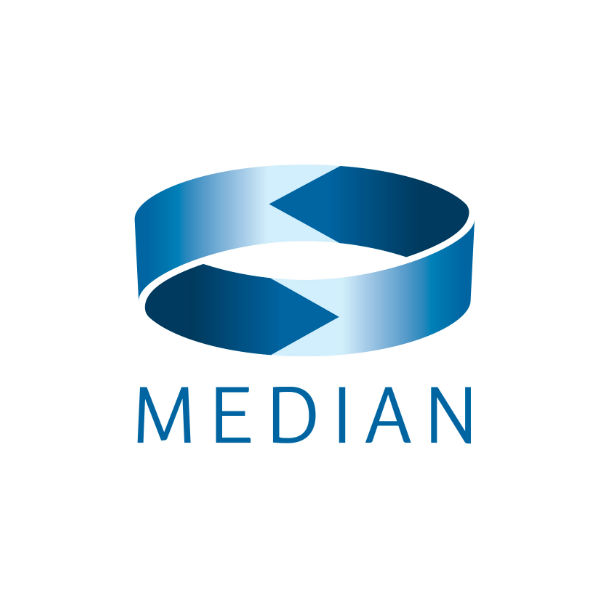 14
Vysílání ČRo je aktuální, rychlé a důvěryhodné
Podle posluchačů Českého rozhlasu, bylo vysílání ČRo v průběhu pandemie aktuální. Velmi dobře je také hodnocena důvěryhodnost informací (průměr 1,8).
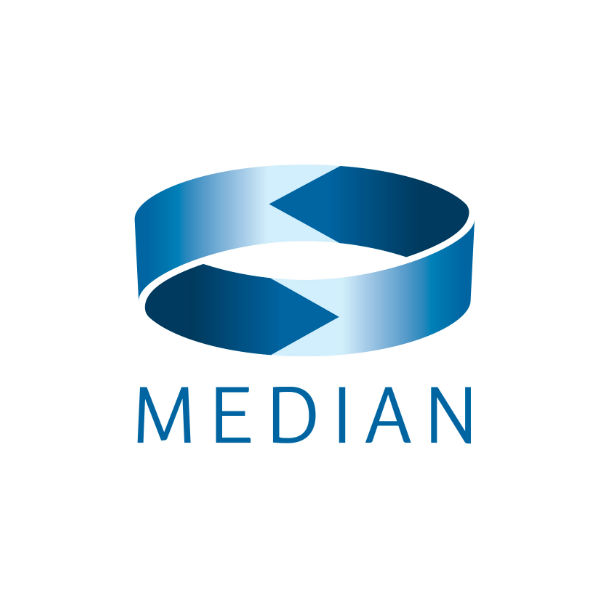 15
Koncesionářské poplatky
Přesnou výši poplatků zná cca pětina populace
Zná současnou výši poplatků (deklarace)
Ve skutečnosti však výši TV poplatků zná pouze přibližně polovina těch, kteří deklarovali, že ji znají, což znamená, že celkem se jedná v případě televize o 22 % obecné populace. Častěji se jedná o ženy, starší osoby nad 60 let a osoby s nižším vzděláním.
Výši rozhlasových poplatků zná nebo správně odhadlo 23 % populace, obvykle spíše ženy a osoby spadající do starších věkových kategorií a nízkopříjmových rodin.
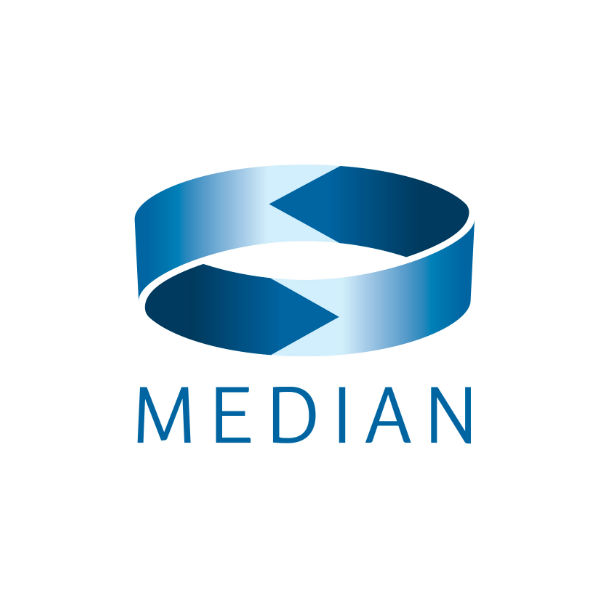 17
Současná výše poplatků připadá nízká nebo adekvátní čtyřem pětinám poplatníků
Rozhlasové poplatky
Televizní poplatky
Většina respondentů pak vnímá oba poplatky za adekvátní.
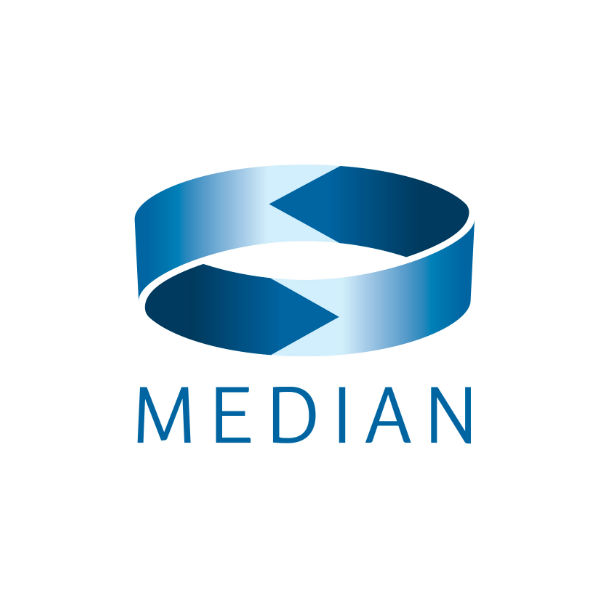 18
S koncesionářskými poplatky souhlasí 4/5 občanů
S koncesionářskými poplatky u nás souhlasí 79 % populace a to bez výrazných rozdílů napříč sociodemografickými kategoriemi
Jejich největší pozitivum představuje vznik různých speciálních pořadů jako dokumenty, dětská tvorba apod.
Drobné navýšení poplatků by pro tři čtvrtiny populace nemělo vliv na rodinné výdaje
U rodin z nízkými příjmy je výše poplatků důležitější, přesto dvě třetiny z nich uvádějí, že by na ně drobné zvýšení vliv mít nemělo
S adekvátností navýšení souhlasí 2/3 občanů.
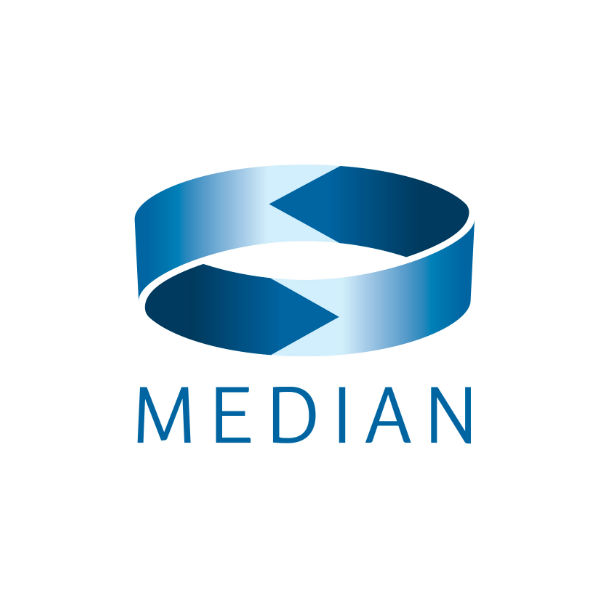 19
Financování ze státního rozpočtu by znamenalo omezení nezávislosti ČT a ČRo podle 3/5 občanů
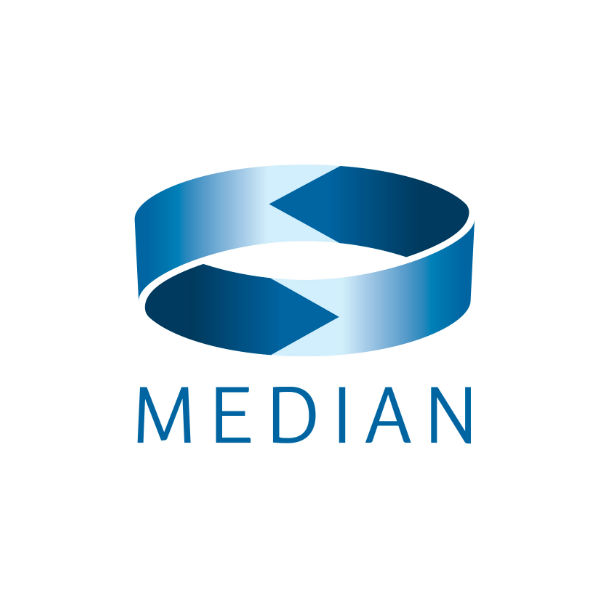 20
Drobné navýšení poplatků by nemělo žádný dopad na výdaje 3/4 občanů
Drobné navýšení koncesionářských poplatků by nemělo žádný vliv na naše rodinné výdaje
Navýšení koncesionářských měsíčních poplatků o 15 Kč pro ČT a 5 Kč pro ČRo by odpovídalo rozšiřující se nabídce programů
Určitě nesouhlasím
Spíše nesouhlasím
Spíše souhlasím
Určitě souhlasím
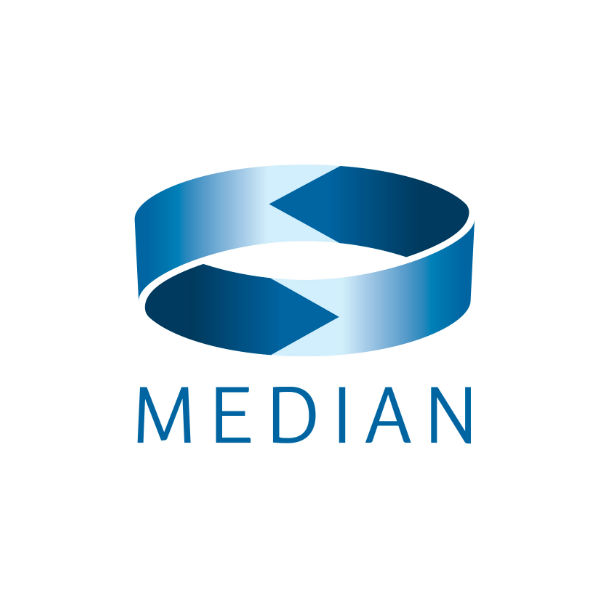 21
Poplatky lidé platit budou, protože chtějí využívat veřejnoprávní média
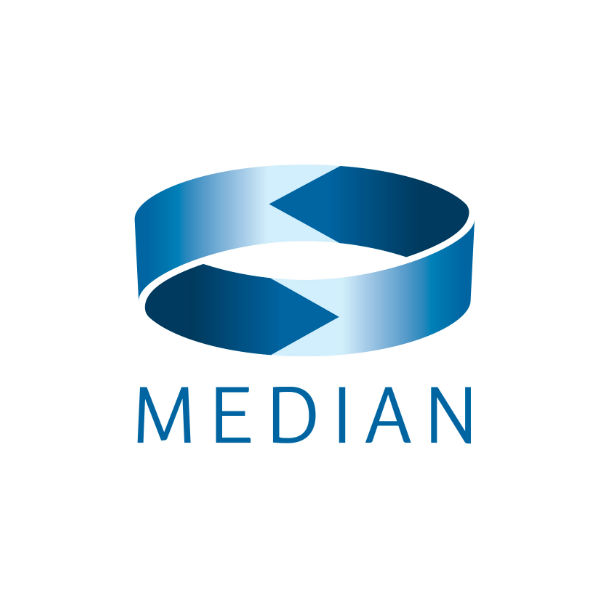 22
Výše poplatků by měla být určována parlamentem
Pokud by se poplatky měly zvedat, nejvíce respondentů by zachovalo nynější způsob
Navázání na inflaci pak preferují spíše muži a lidé s vyšším vzděláním
Zrušení poplatku výměnou za financování z příjmů z reklamy by u VPM preferovalo 18 % dotázaných
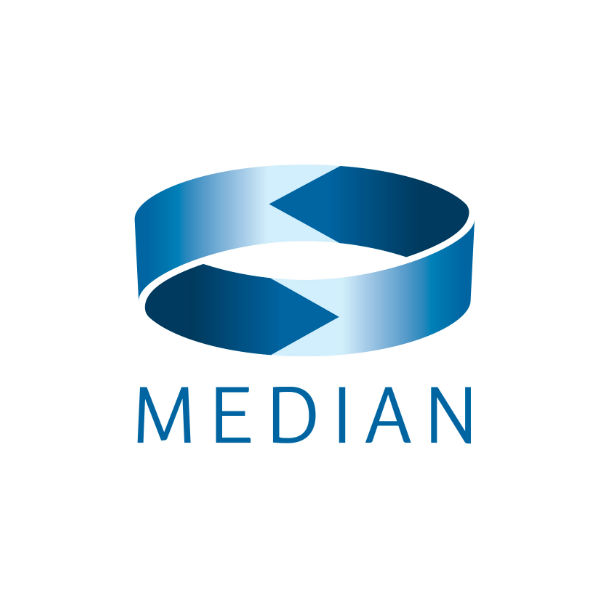 23
Segmentace podle postoje k poplatkům
Segmentace populace ČR  podle vztahu ke koncesionářským poplatkům
Segmentací byly vytvořeny 4 skupiny.
Nejvýrazněji se odlišují Odmítači, kteří ale ve vzorku tvoří pouhých 12 %.
Největší skupinou (32 %) jsou Konzumenti, kteří ve zvýšené míře konzumují veřejnoprávní média – tedy ČT i ČRo a hodnotí je nadprůměrně. Koncesionářské poplatky platí dlouhodobě a automaticky, jejich výši příliš nevnímají a případné zvýšení považují za spravedlivé a pochopitelné. 
Následují Podporovatelé (29 %), kteří sledují TV ze všech skupin nejvíce, kromě ČT1 i TV NOVA a TV PRIMA. Koncesionářské poplatky platí nejvíce a nejlépe znají jejich výši. Poplatky považují za správné a nezbytné, s jejich navýšením příliš nesouhlasí, ale drobné navýšení akceptují.
Rezignovaní (27 %) sledují televizi i rádio často, ale spíše komerční stanice. Koncesionářské poplatky považují za správné a nezbytné pro zajištění nezávislosti a fungování veřejnoprávních médií. Jsou nejvíce pro odpuštění koncesionářských poplatků seniorům (tedy vlastně jim samým) a pro určování výše poplatků podle příjmů.
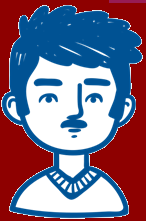 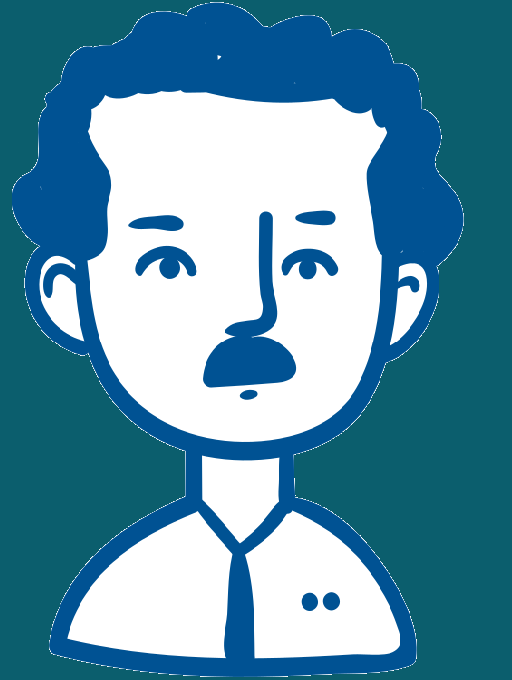 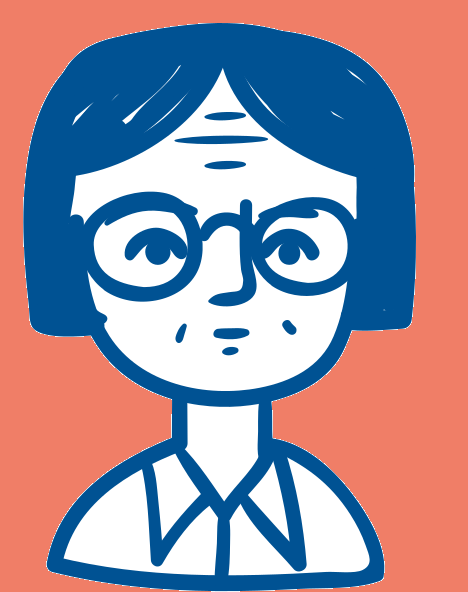 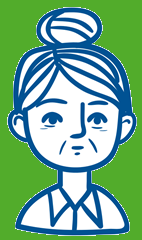 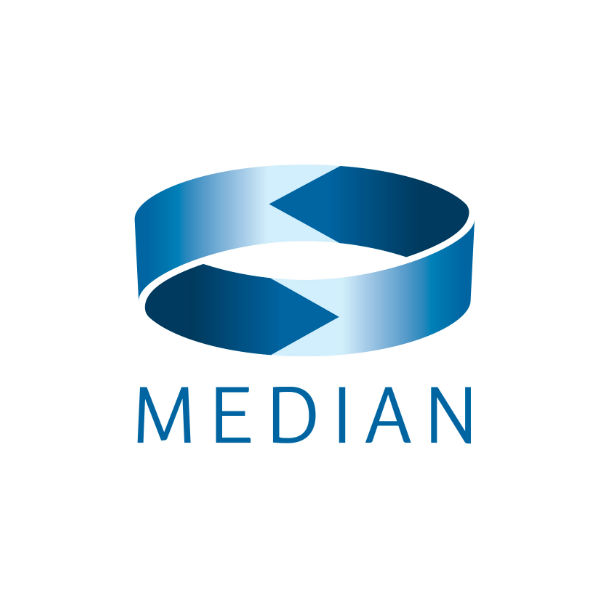 25
Segmenty podle sociodemografických kategorií
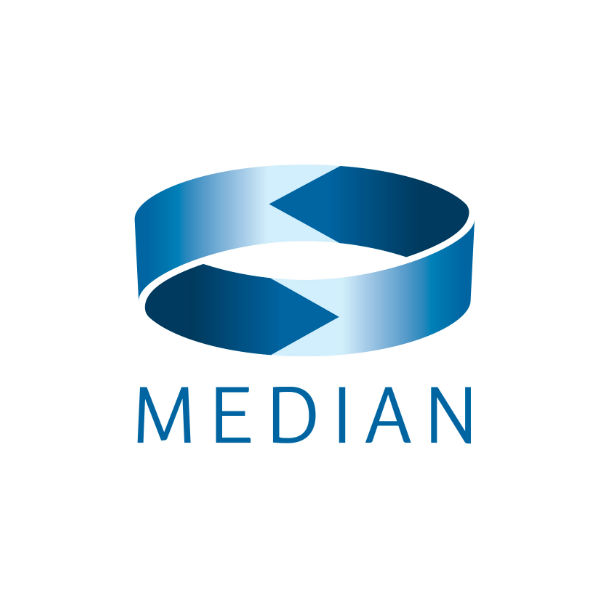 26
Výše televizního poplatku
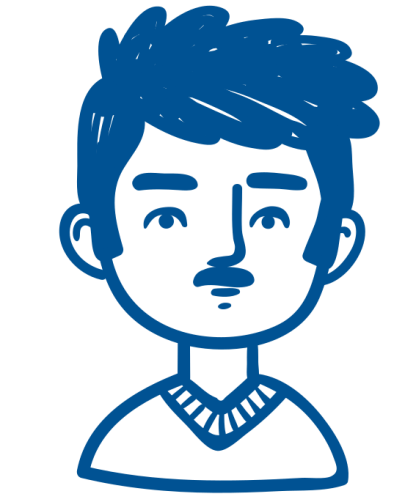 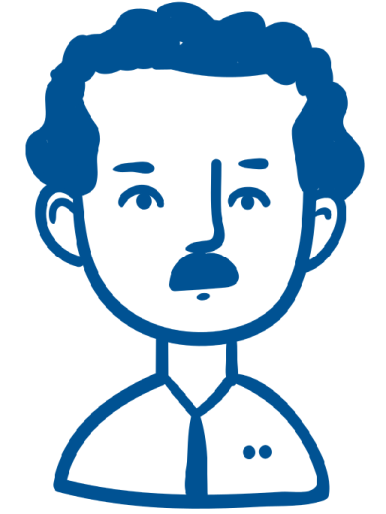 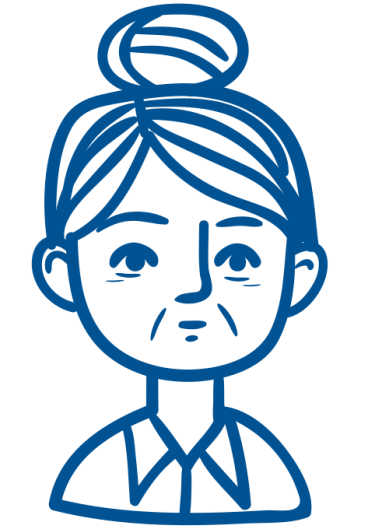 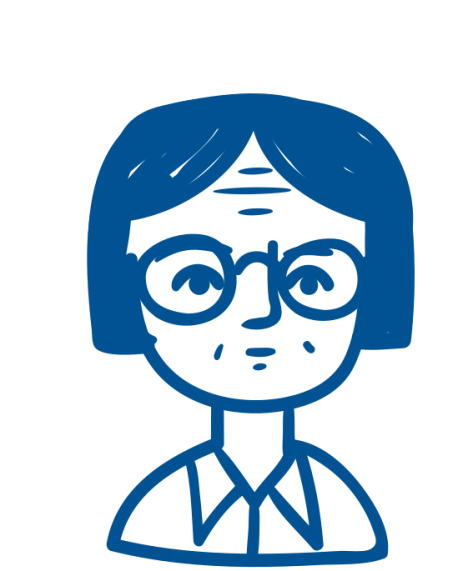 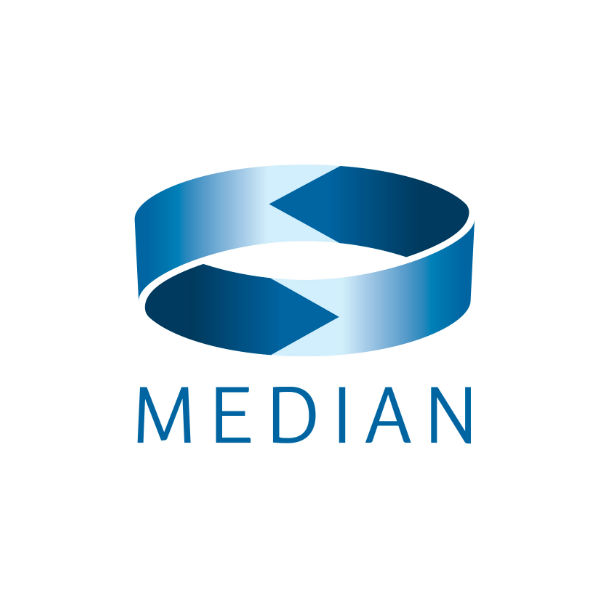 27
Výše rozhlasového poplatku
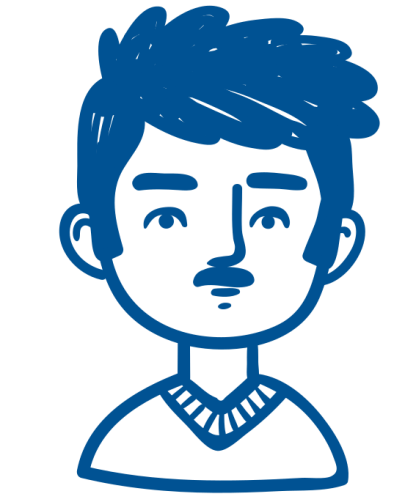 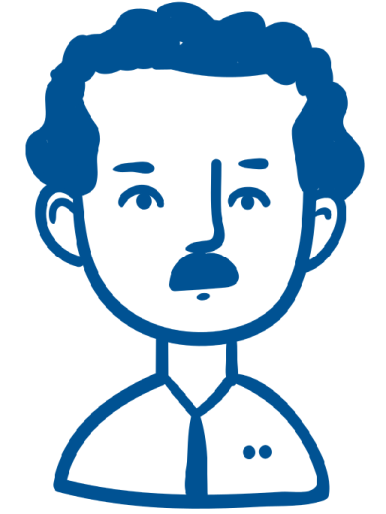 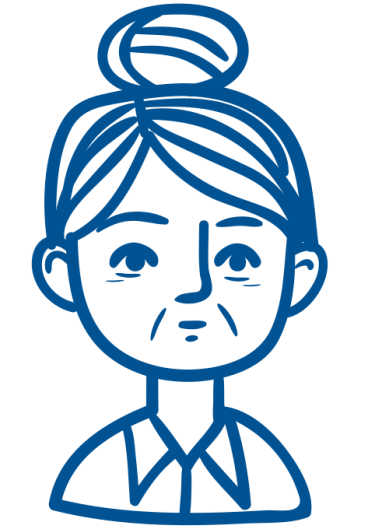 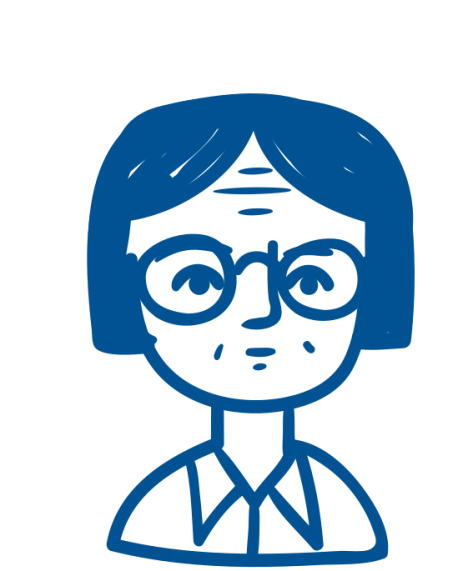 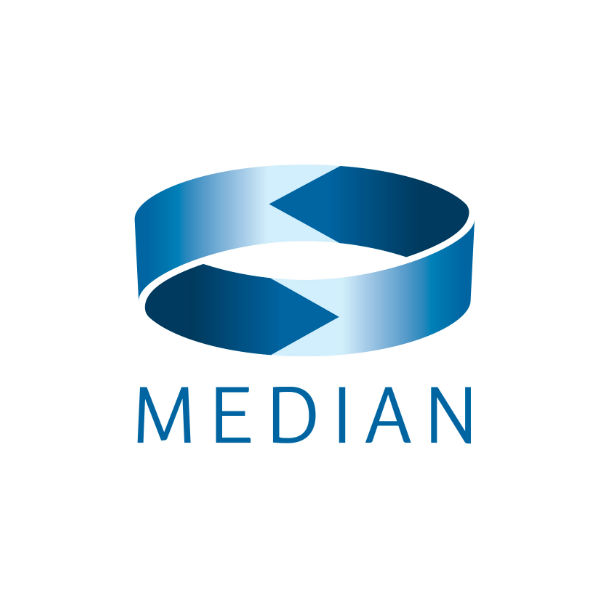 28
Konstrukce segmentace společenských skupin v ČR ve vztahu ke koncesionářským poplatkům
Segmentace je založena na postojích respondentů ke koncesionářským poplatkům:

Automatické navyšování poplatků o inflaci, vliv navyšování poplatků na rodinný rozpočet. 
Potenciální vliv financování veřejnoprávních médií ze státního rozpočtu na jejich nezávislost.
Dopady navýšení objemu reklamy na kvalitu vysílání.
Hodnocení vlivu navýšení poplatků na šířku nabídky v uplynulých deseti letech.
Odpuštění koncesionářských poplatků některým skupinám obyvatelstva (senioři, či lidé, kteří nevlastní televizi nebo rádio).
Důvody podpory koncesionářských poplatků (srovnání s vyspělými evropskými zeměmi, vznik kvalitní a nezávislé tvorby).
Osobní vztah ke koncesionářským poplatkům a ochota přijmout jejich navýšení.

Další vstupní proměnná sleduje, zda důvod neplacení koncesionářských poplatků respondentem souvisí s tím, že nevlastní televizi nebo rádio.
V neposlední řadě v segmentaci bereme v úvahu názor respondentů na způsob, kterým by podle nich měla být určována výše koncesionářského poplatku v budoucnosti.
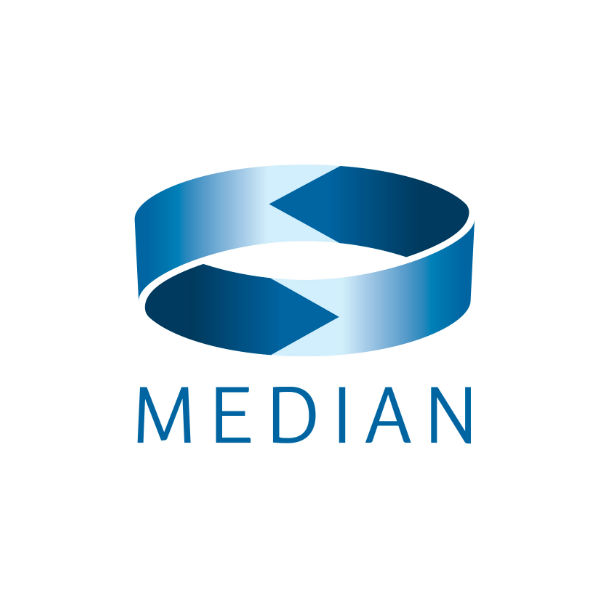 29
Realizátor výzkumu
STEM/MARK
MEDIAN
Jan Tuček
Ředitel

+420 225 986 888
tucek@stemmark.cz
Luděk Rambousek
Client Service Manager

+420 605 222 789
ludek.rambousek@median.cz
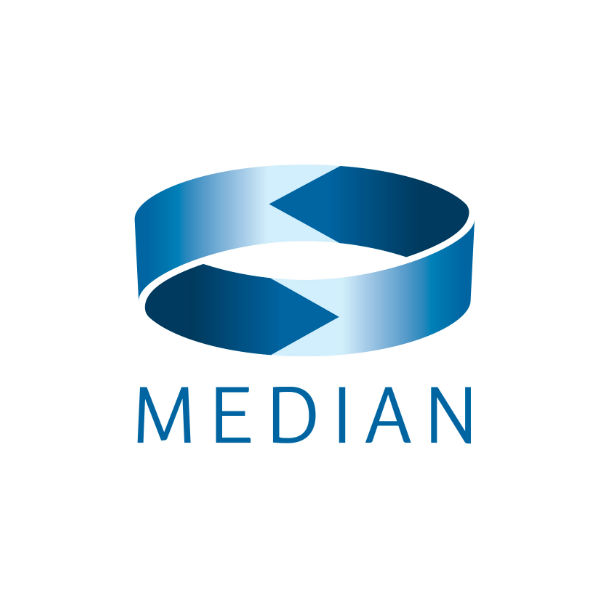 30